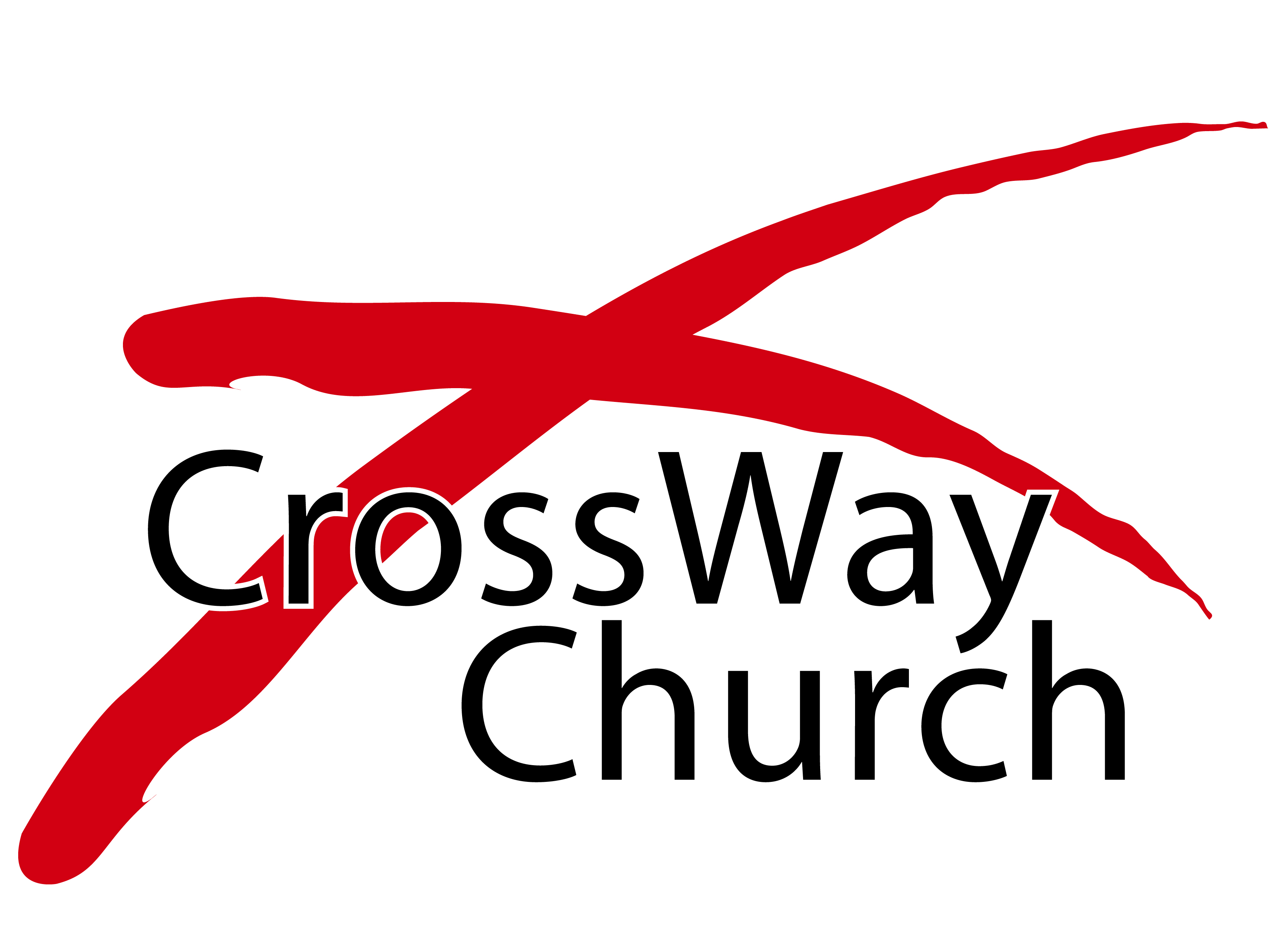 Ask, Seek, Knock!
The Sermon on the Mount Series [27]
Matthew 7:7-11
© July 24, 2016
 Pastor Paul K. Kim
JESUS’ CALL FOR RADICAL DIFFERENCE IN RELATIONSHIPS [MATT 7]
“Do not be like them.” – Matthew 6:8

In relating to OUR BROTHERS/SISTERS [7:1-5]

In relating to HARDENED, HOSTILE SCOFFERS [7:6]

In relating to OUR HEAVENLY FATHER [7:7-11]

In relating to EVERYONE IN GENERAL [7:12]

In relating to FOLLOWING CHRIST [7:13-14]

In relating to FALSE PROPHETS [7:15-23]

In relating to JESUS’ TEACHING [7:24-27]
THE CONTEXT OF JESUS’ TEACHING ON PRAYER IN MATTEW 7
Jesus’ teaching on prayer here is NOT…

A random proverb.
A basis for “name-and-claim-it” prosperity prayer [the A.B.C. formula = Ask-Believe-Claim it].
Why? The context of this passage reveals two essential spiritual truths:

Our desperate spiritual needs: to not judge (with hypercritical spirit), to stand before God’s judgment, to practice spiritual discernment.
1 “Judge not, that you be not judged. 2 For with the judgment you pronounce you will be judged, and with the measure you use it will be measured to you. 3 Why do you see the speck that is in your brother's eye, but do not notice the log that is in your own eye? 4 Or how can you say to your brother, ‘Let me take the speck out of your eye,’ when there is the log in your own eye? 5 You hypocrite, first take the log out of your own eye, and then you will see clearly to take the speck out of your brother's eye.6 “Do not give dogs what is holy, and do not throw your pearls before pigs, lest they trample them underfoot and turn to attack you. (vs. 1-6)
THE CONTEXT OF JESUS’ TEACHING ON PRAYER IN MATTEW 7
Jesus’ teaching on prayer here is NOT…

A random proverb.
A basis for “name-and-claim-it” prosperity prayer [ABC = Ask-Believe-Claim].
Why? The context of this passage reveals two essential spiritual truths:

Our desperate spiritual needs: to not judge (with hypercritical spirit), to stand before God’s judgment, to practice spiritual discernment. 

Our heavenly Father’s desire: to give us good gifts through prayer.
7 “Ask, and it will be given to you; seek, and you will find; knock, and it will be opened to you. 8 For everyone who asks receives, and the one who seeks finds, and to the one who knocks it will be opened. 9 Or which one of you, if his son asks him for bread, will give him a stone? 10 Or if he asks for a fish, will give him a serpent? 11 If you then, who are evil, know how to give good gifts to your children, how much more will your Father who is in heaven give good things to those who ask him! (vs. 7-11)
THE CONTEXT OF JESUS’ TEACHING ON PRAYER IN MATTEW 7
Hence, Jesus’ teaching on prayer here IS...

Jesus’ intentional encouragement for us to pray.
Jesus’ intentional reminder of our relationship with the heavenly Father.
Jesus’ intentional charge for us to pray with persistent faith.
HOW, THEN, SHOULD WE PRAY?
Ask, Seek, Knock!: PRAY PERSISTENTLY an increasing urgency (v. 7).

ASK: asking God for our need
SEEK: acting by faith while asking
KNOCK: persevering while asking and seeking

A child, if his mother is near and visible, asks: 
if she is neither, he seeks; 
while if she is inaccessible in her room, he knocks.
Richard Glover
HOW, THEN, SHOULD WE PRAY?
The role of persistence in prayer: it helps us prevail in prayer as we keep on surrendering/looking to God. 

It reminds us of our need/helplessness.
It points us to hope in God.
It disciplines us to depend earnestly on God’s provision.

Faith asks, hope seeks, and love knocks.
Charles Spurgeon
HOW, THEN, SHOULD WE PRAY?
A triple promise: that our prayers will be answered (v. 7).

Ask and it will be given to you.
Seek and you will find; 
Knock and the door will be opened to you.
The promise is for God’s redemption gifts for his children (vs. creation gifts for all people).

 45 so that you may be sons of your Father who is in heaven. For he makes his sun rise on the evil and on the good, and sends rain on the just and on the unjust. Matthew 5:45

13 For “everyone who calls on the name of the Lord will be saved.”Romans 10:13
HOW, THEN, SHOULD WE PRAY?
An intentional repetition: of Jesus’ promises for answered prayers (v. 8).

Everyone who asks receives; 
He who seeks finds; and 
To him who knocks, the door will be opened.
The promise is NOT unconditional “blank check” but it presupposes a right condition.

 1 What causes quarrels and what causes fights among you? Is it not this, that your passions are at war within you? 2 You desire and do not have, so you murder. You covet and cannot obtain, so you fight and quarrel. You do not have, because you do not ask. 3 You ask and do not receive, because you ask wrongly, to spend it on your passions.James 4:1-3
THREE PRESUPPOSITIONS FOR PREVAILING PRAYER
GOD’S WILL: We must pray according to God’s will. 

God will hear us if we ask anything according to his will.
If so, we know that we have whatever we asked of him.

 14 And this is the confidence that we have toward him, that if we ask anything according to his will he hears us. 15 And if we know that he hears us in whatever we ask, we know that we have the requests that we have asked of him.1 John 5:14-15
THREE PRESUPPOSITIONS FOR PREVAILING PRAYER
FAITH: We must pray to our heavenly Father with faith.

But even earthly fathers, though evil (innately selfish), know how to give good things to their children.
We are praying to our ABBA Father is neither evil nor powerless.
How much more: infinite goodness of God’s character.
Good gifts: available by grace through faith/prayer.

 9 Or which one of you, if his son asks him for bread, will give him a stone? 10 Or if he asks for a fish, will give him a serpent? 11 If you then, who are evil, know how to give good gifts to your children, how much more will your Father who is in heaven give good things to those who ask him! (vs. 9-11)
THREE PRESUPPOSITIONS FOR PREVAILING PRAYER
DESIRE: We must desire our heavenly Father’s good gifts when praying.

We ask NOT because God doesn’t know our needs.
BUT because prayer conditions our heart with readiness to receive God’s good gifts.
Our desire for God’s good gifts leads us to have persistent prayers that foster a deeper trust in our relationship with the heavenly Father.

 4 Delight yourself in the Lord, and he will give you the desires of your heart.Psalm 37:4
HOW CAN WE APPLY JESUS’ TEACHING ON PERSISTENT PRAYER?
1)   We are to CULTIVATE A DEEPER TRUST with our heavenly Father through prayer. 

15 “Can a woman forget her nursing child, that she should have no compassion on the son of her womb? Even these may forget,yet I will not forget you.Isaiah 49:15

Look to Scripture and the Spirit to correct your views of prayer.
Look to men and women of prayer for encouragement.
Look to experiences of God’s gifts through prayer for cultivating a deeper trust.
HOW CAN WE APPLY JESUS’ TEACHING ON PERSISTENT PRAYER?
2)   We are to ACT ON OUR FAITH IN GOD by praying persistently to our heavenly Father. 
7 “Ask, and it will be given to you; seek, and you will find; knock, and it will be opened to you.Matthew 7:7

Act on the guidance of Scripture and the Spirit to correct your views of your heavenly Father.
Act on practicing what you know.
Act on praying persistently with other believers.
HOW CAN WE APPLY JESUS’ TEACHING ON PERSISTENT PRAYER?
3)   We are to MAKE PRAYER A TOP PLANNED PRIORITY in our everyday life in order to experience God’s good gifts. 

2 Continue steadfastly in prayer, being watchful in it with thanksgiving.Colossians 4:2

Make your desire a decision.
Make your decision a plan of lifestyle—on calendar.
Make your plan a way of training yourself [discipline & determination].
Key to a Persistent Prayer Life
Unless I’m badly mistaken, one of the main reasons so many of God’s children don’t have a significant life of prayer is not so much that we don’t want to, but that we don’t plan to. If you want to take a four-week vacation, you don’t just get up one summer morning and say, “Hey, let’s go today!” You won’t have anything ready. You won’t know where to go. Nothing has been planned. But that is how many of us treat prayer. We get up day after day and realize that significant times of prayer should be a part of our life, but nothing’s ever ready. We don’t know where to go. Nothing has been planned. No time. No place. No procedure . . . The natural, unplanned flow of spiritual life sinks to the lowest ebb of vitality. There is a race to be run and a fight to be fought. If you want renewal in your life of prayer, you must plan to see it. Therefore, my simple exhortation is this: Let us take time this very day to rethink our priorities and how prayer fits in. Make some new resolve. Try some new venture with God. Set a time. Set a place. Choose a portion of Scripture to guide you. Don’t be tyrannized by the press of busy days. We all need midcourse corrections. Make this a day of turning to prayer — for the glory of God and for the fullness of your joy.
– John Piper
THREE PRACTICAL QUESTIONS FOR OUR EVERYDAY LIFE
What one insight hit home for you from Jesus’ teaching on persistent prayer? What will you do about it?

What is your first step toward cultivating more persistence in my prayer life?

What would it mean for you to renew your commitment to a prayerful life so that you may receive God’s good gifts more readily through prayer?
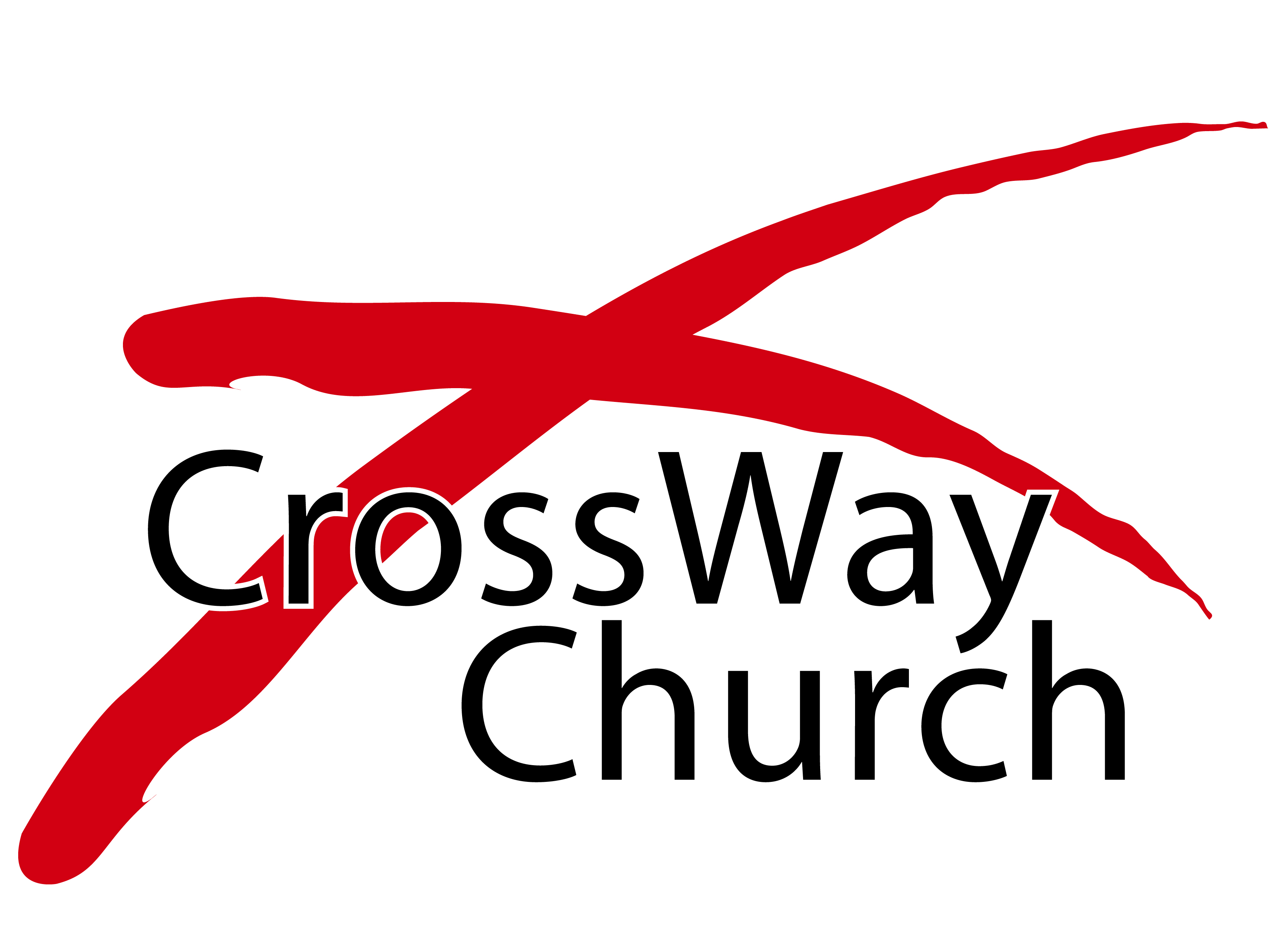